Some Definitions
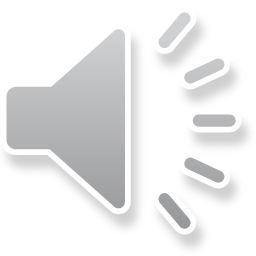 [Speaker Notes: Some climate relevant definitions.]
Weather v Climate
Weather refers to the day-to-day state of the atmosphere and its short-term variation (minutes to hours to days). It is a combination of temperature, humidity, precipitation, cloudiness, visibility and wind.
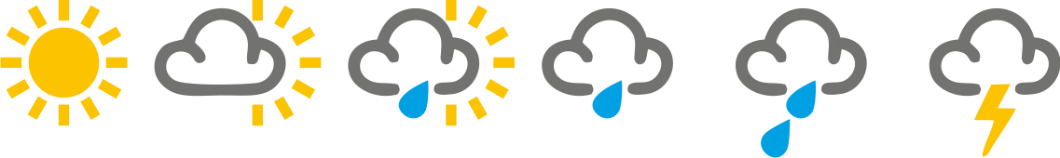 Climate is the weather conditions of a particular location (region, country, continent, world) averaged over a long period of time (usually 30 years).
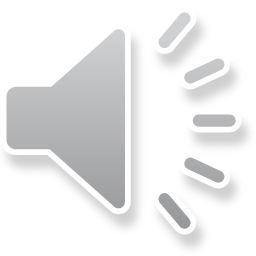 [Speaker Notes: So what is the different between weather and climate? Well – both are describing the same thing – the state of the atmosphere -  but on different timescales.

Let’s start with weather.   Weather refers to the day-to-day state of the atmosphere and its short-term variation – over minutes to hours or days.  It’s a combination of temperature humidity, precipitation, cloudiness, visibility and wind.  Familiar examples include rain, snow, clouds, fog, winds, or thunderstorms.

Climate is simply the weather conditions of a particular location averaged over a long period of time.  When we say a particular location – this might be a region, a country, a continent, or the world) – it defines where we are taking the weather data from.  When we say a long period of time – this is normally 30 years (and these averages over 30 year periods are referred to as climate normals).   We can also break this down to monthly or seasonal climate. So for example, we might talk about the climate of NW England in July, which (according to Met Office data) suggests we should expect temperatures in the range 11-19C, around a 170 hours of sunshine and, unsurprisingly, more than 1mm of rain on 12 days in the month.]
Weather v Climate
climate is what you expect…
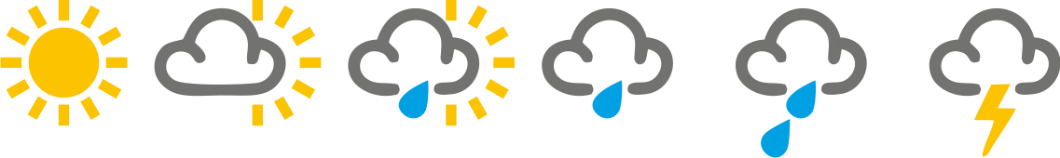 …weather is what you get
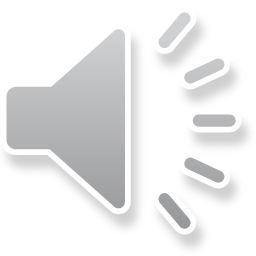 [Speaker Notes: We can summarise this in a useful adage:

Climate is what you expect – weather is what you get.

So, if you’re going on holiday somewhere – the climate of that region for that time of year helps you decide what to pack in your suitcase.  The weather you actually experience when you’re there will tell you what to wear each day.]
Global Warming & Climate Change
Global Warming
Climate Change
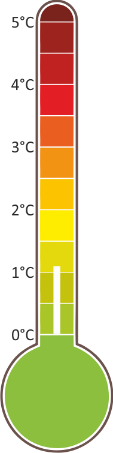 The increase in the global average surface temperature of the Earth caused through enhancing the greenhouse effect by adding greenhouse gases such as carbon dioxide, methane and nitrous oxide to the atmosphere.
A long-term shift in global or regional climate patterns.  Most commonly measured as the increase in Earth’s global average surface temperature. In popular usage, it refers to the warming trend observed from the mid-20th century to the present.
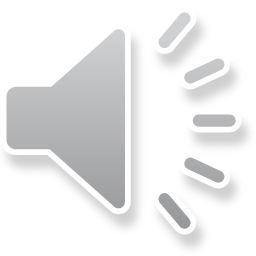 [Speaker Notes: So now let’s look at what we mean by global warming and climate change.  While these terms are often used interchangeably, there are some subtle differences.

Global Warming refers to the observed heating of the climate system due to human activities- primarily the burning of fossil fuels - which increases the levels of heat-trapping greenhouse gases in the atmosphere, thereby enhancing the greenhouse effect.   

Climate change refers to any long term shift in global or regional climate pattern and the effect this has on our planet - where this encompasses both human and naturally driven changes.  It is most commonly measured as the increase in Earth’s global average surface temperature – and in popular usage it refers to the warming trend observed from the mid-20th century to the present day.]